Porcentajes
Nombre:
Fecha:
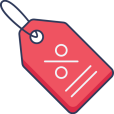 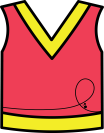 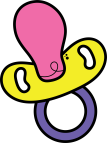 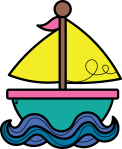 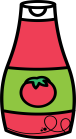 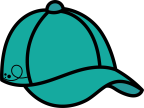 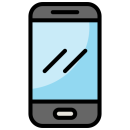 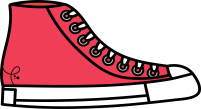 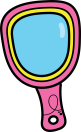 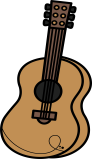 Porcentajes
Nombre:
Fecha:
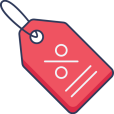 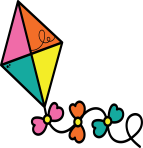 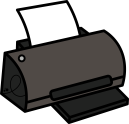 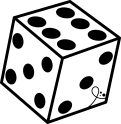 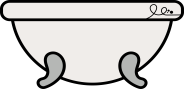 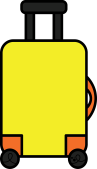 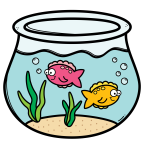 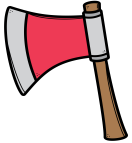 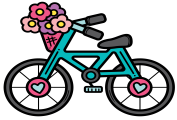 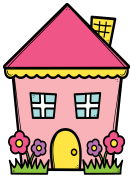